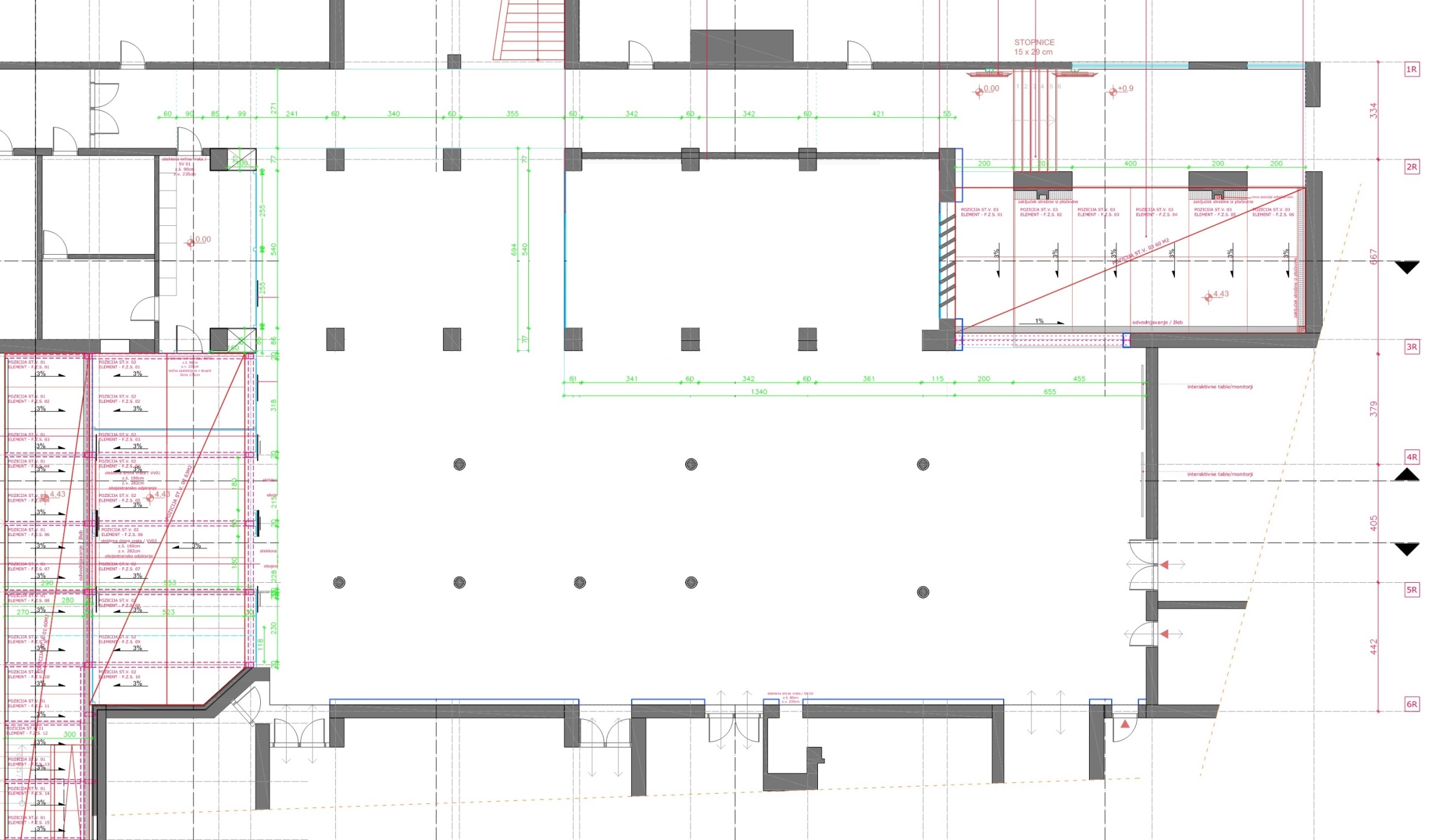 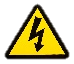 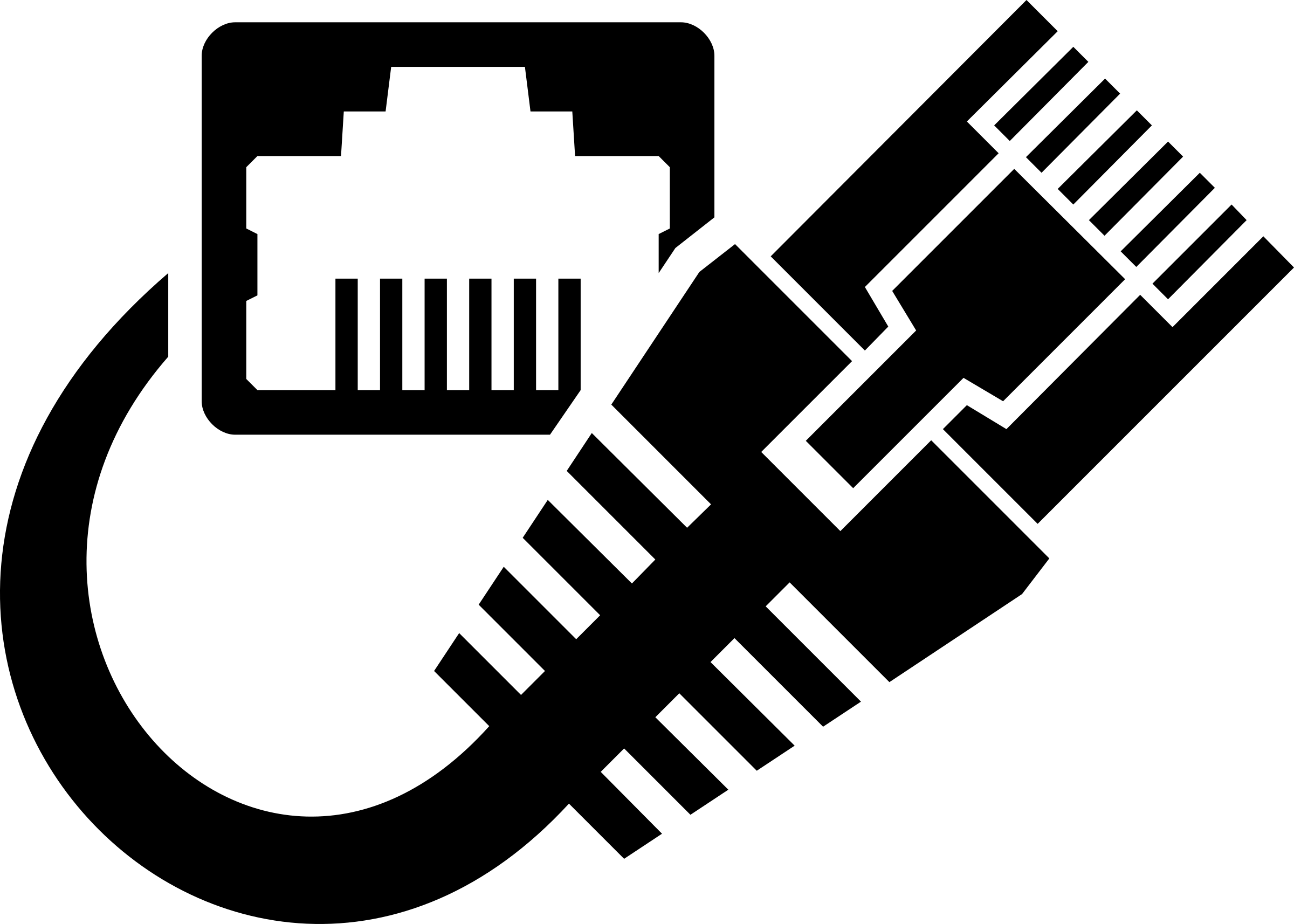 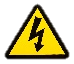 Predavanja
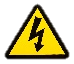 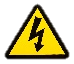 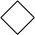 Študentski projekti
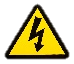 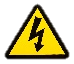 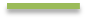 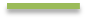 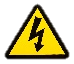 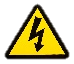 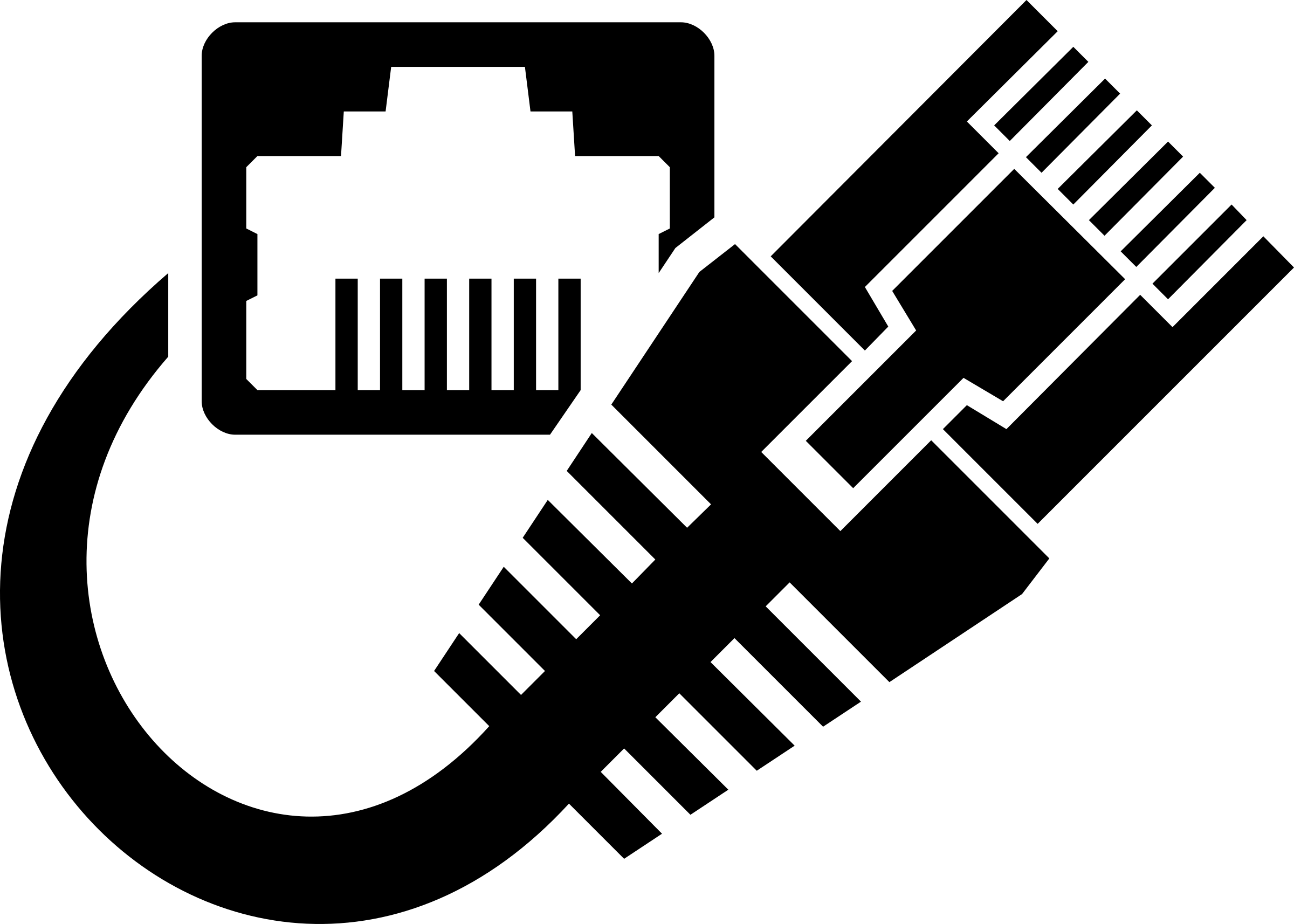 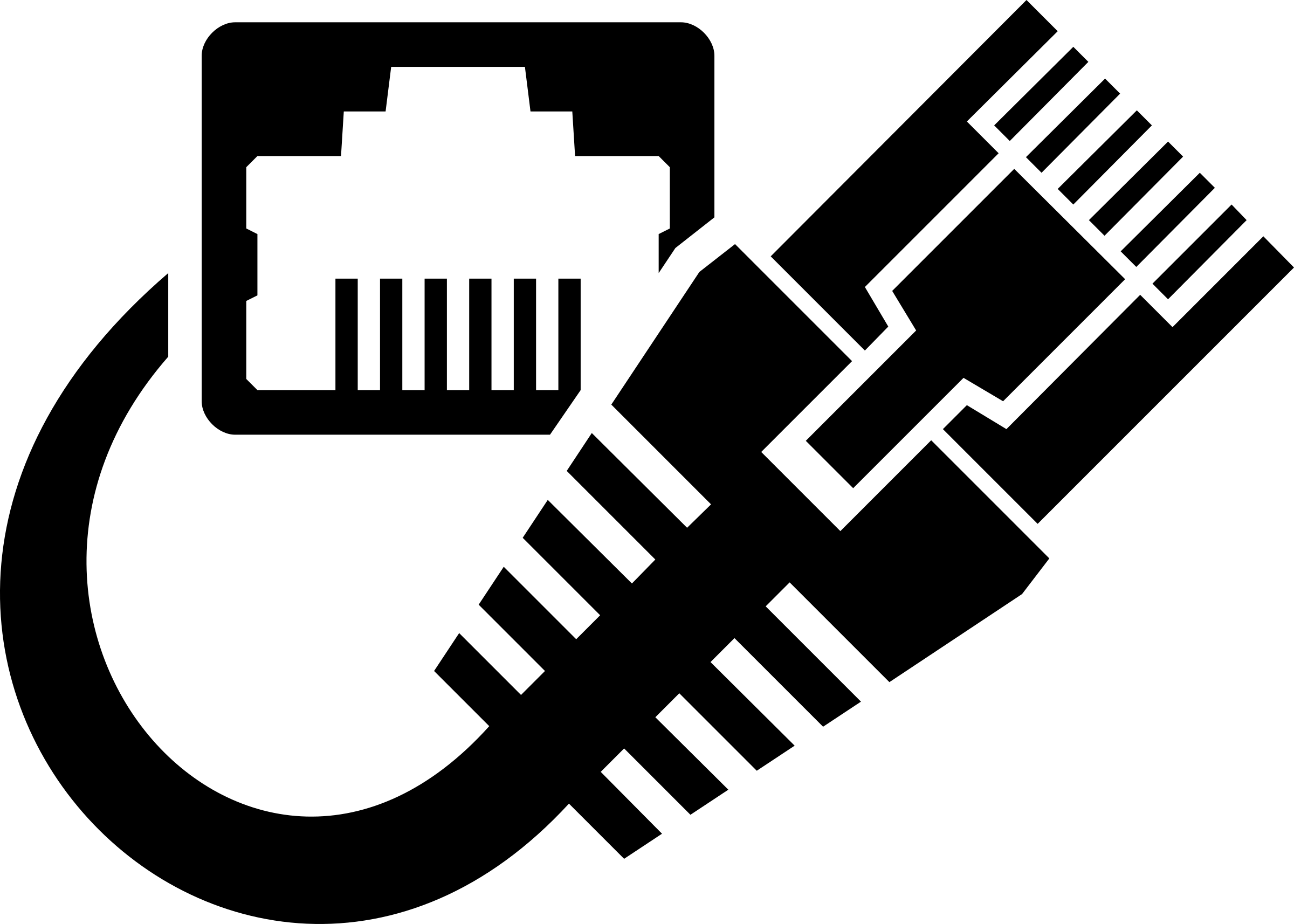 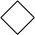 7
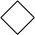 8
6
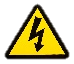 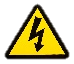 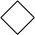 5
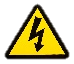 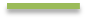 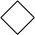 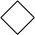 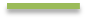 1 CosyLab
2 SmartIS
3 SportRadar
4 IskraEmeco
5 IBM - Slovenija 
6 Iskratel
7 Internet Institute
7 CloudMondo
8 Internet Institute
9 Smart Villages
9
Svetovni dan IKT
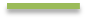 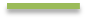 Svetovni dan IKT
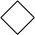 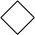 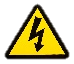 VHOD
4
Svetovni dan IKT
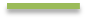 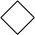 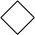 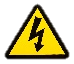 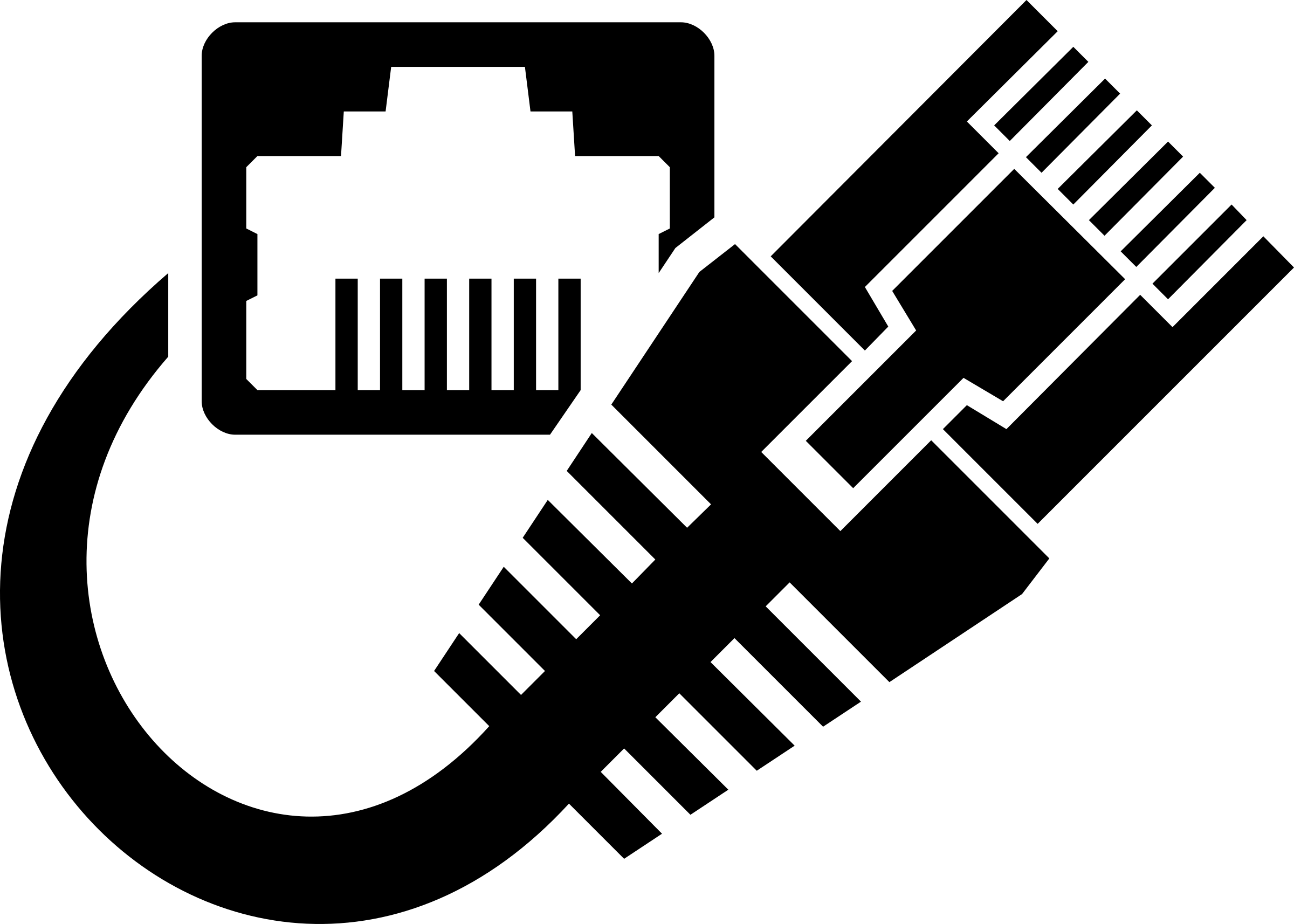 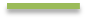 Telekom Slovenije
3
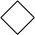 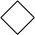 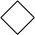 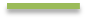 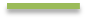 2
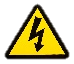 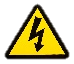 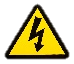 1
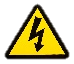 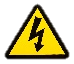 stena
steber
ethernet
pingvin
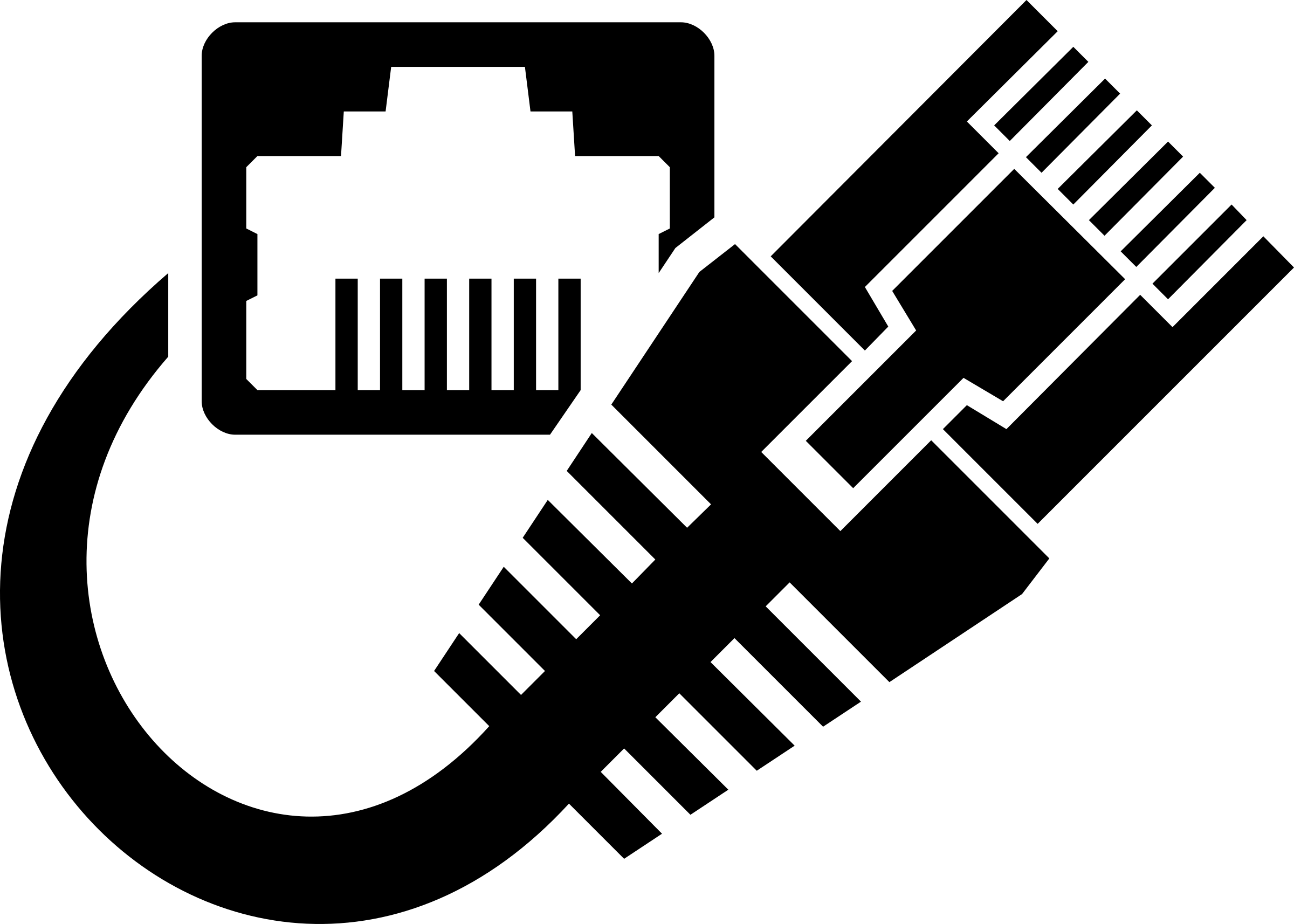 miza menza
pult
tabla-napis
stoli
stojalo brošure
mini miza
velika miza